Konsep dan proses manajemen risiko
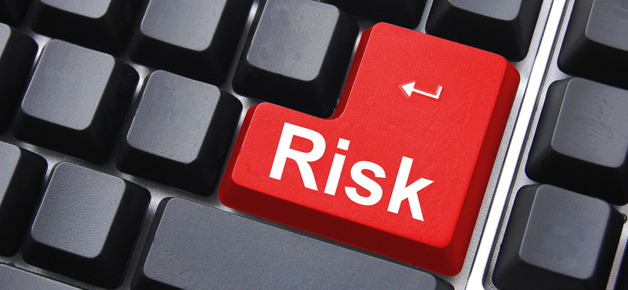 Concept: Hazard and risk (Kolluru, 1996)
Hazard:
Sesuatu yang berpotensi menyebabkan cedera
A chemical, physical, or biological agent or a set of conditions that has the potential to cause harm
Hazard is a source of risk but not the risk perse
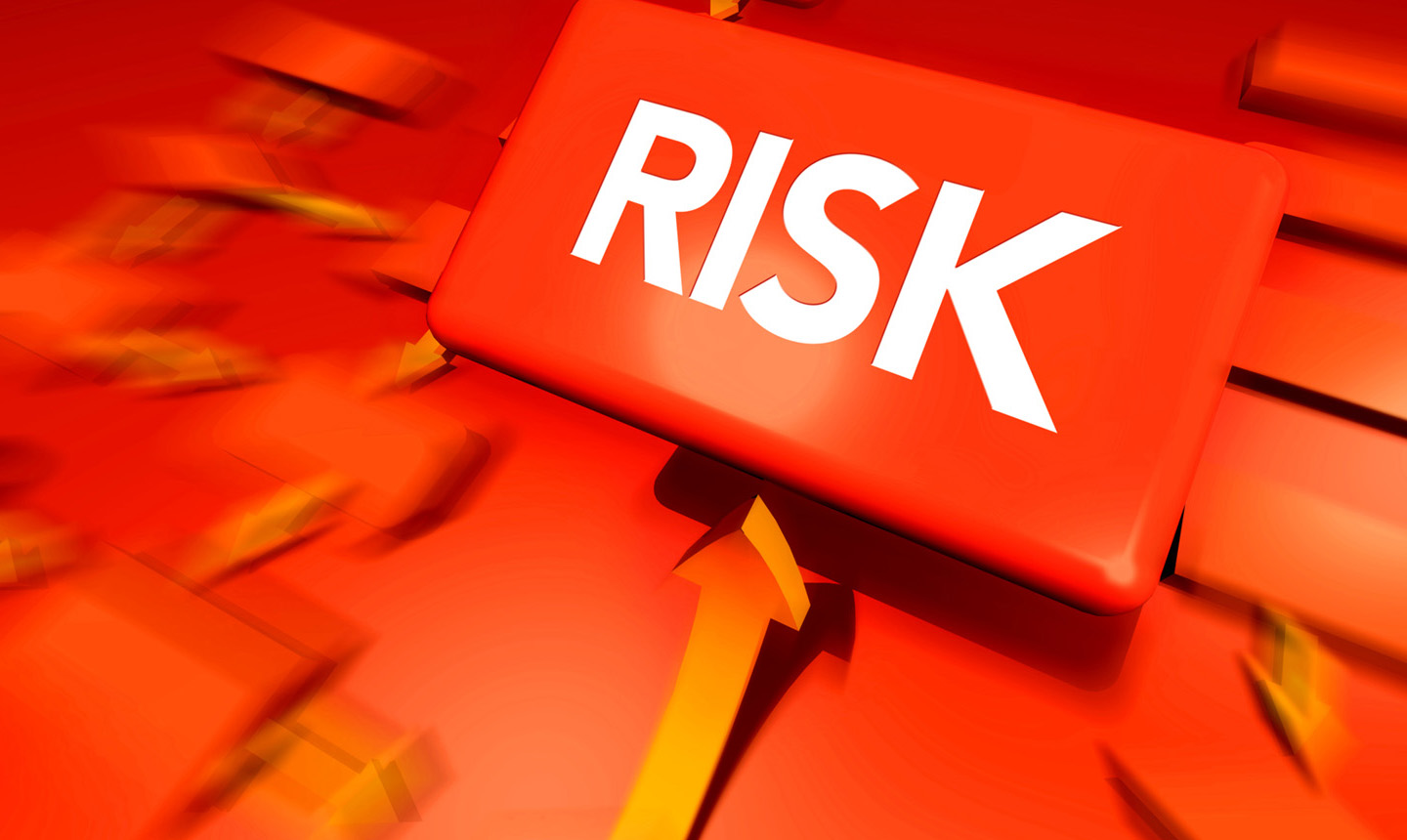 Kerugian yang mungkin terjadi 
pada 
suatu satuan waktu atau kegiatan.
Manajemen risiko
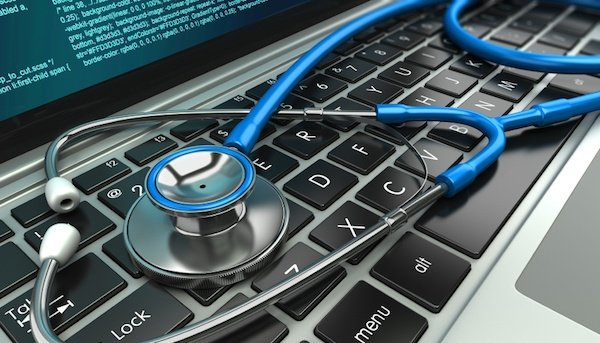 Proses mengenal, mengevaluasi, mengendalikan, meminimalkan risiko dalam suatu organisasi secara menyeluruh (NHS)
[Speaker Notes: NHS National Health service  nama bersama tiga dari empat kesehatan didanai publik sistem di inggris 1948]
Lingkup program manajemen risiko(McCaffrey & Hagg-Rickert,2003)
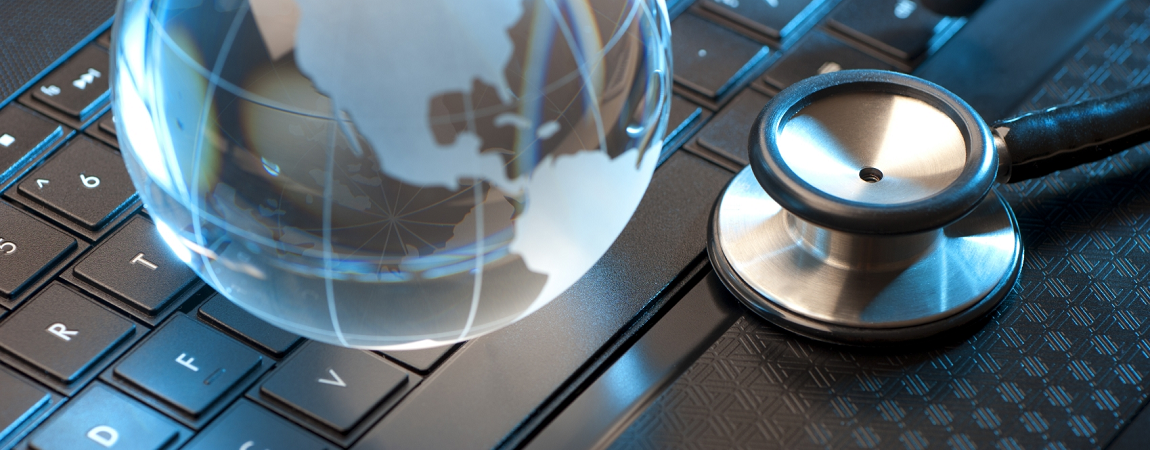 Patient care related risks
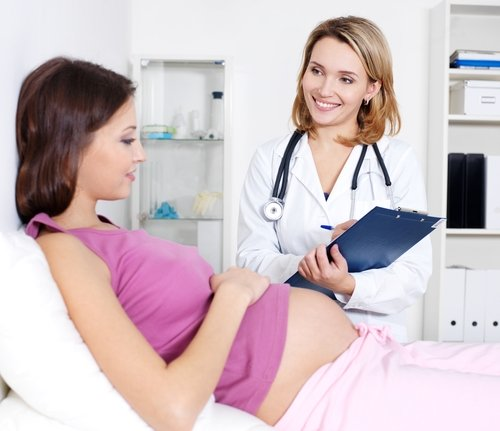 Contoh: pasien mengalami salah pemberian obat, dioperasi salah sisi, diberi antibiotika ketika tidak  membutuhkan antibiotika, dsb
Clinical staff related risks
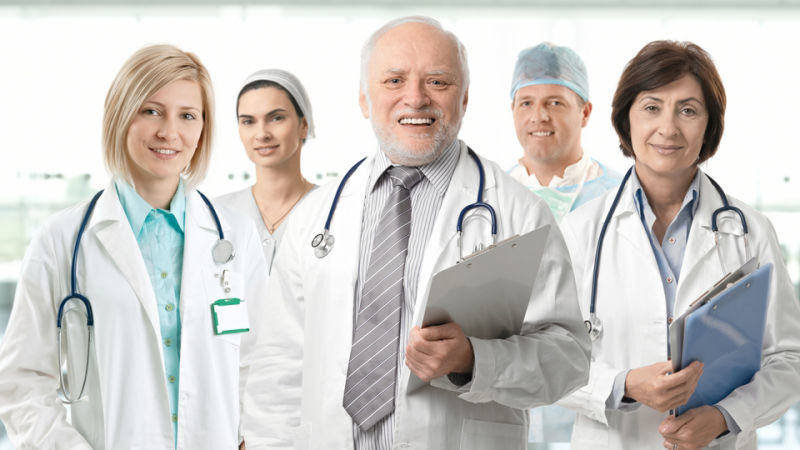 Contoh
 dokter tertular infeksi dari pasien, perawat tertusuk jarum suntik, dsb
Non clinical staff related risk
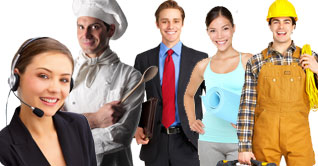 Contoh: petugas laundry tertular infeksi dari linen yang dicuci, petugas cleaning service tertusuk jarum dsb
Facility related risks
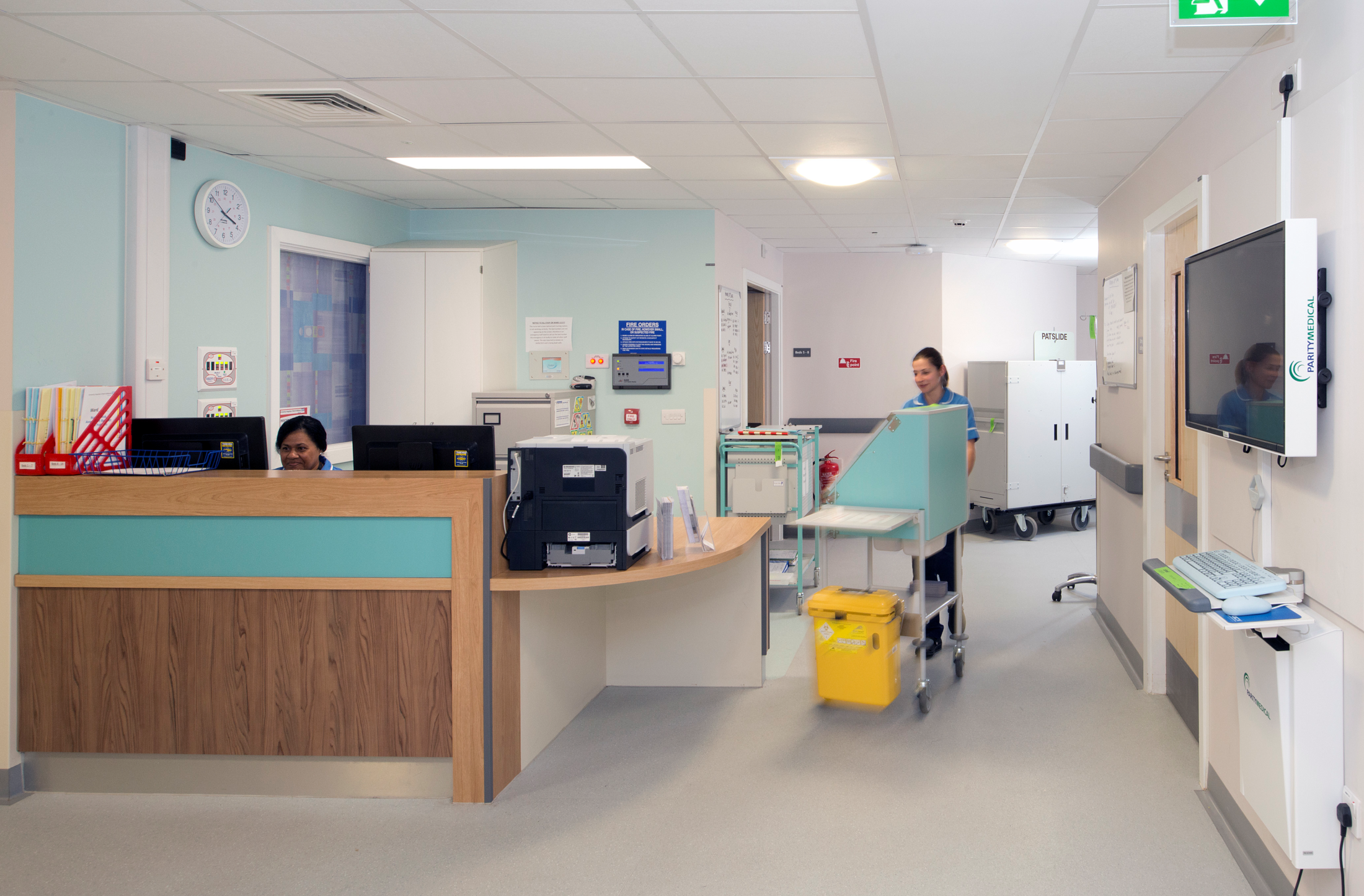 Contoh: pasien tertimpa tabung oksigen yang tanpa pengaman, limbah infeksius tidakdikelola dengan baik , dsb
Financial risks
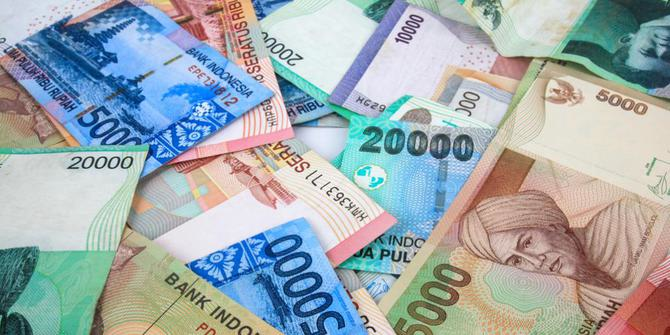 Contoh: pasien tidak bayar, klaim tidak dibayar, 
 dsb
Other risks
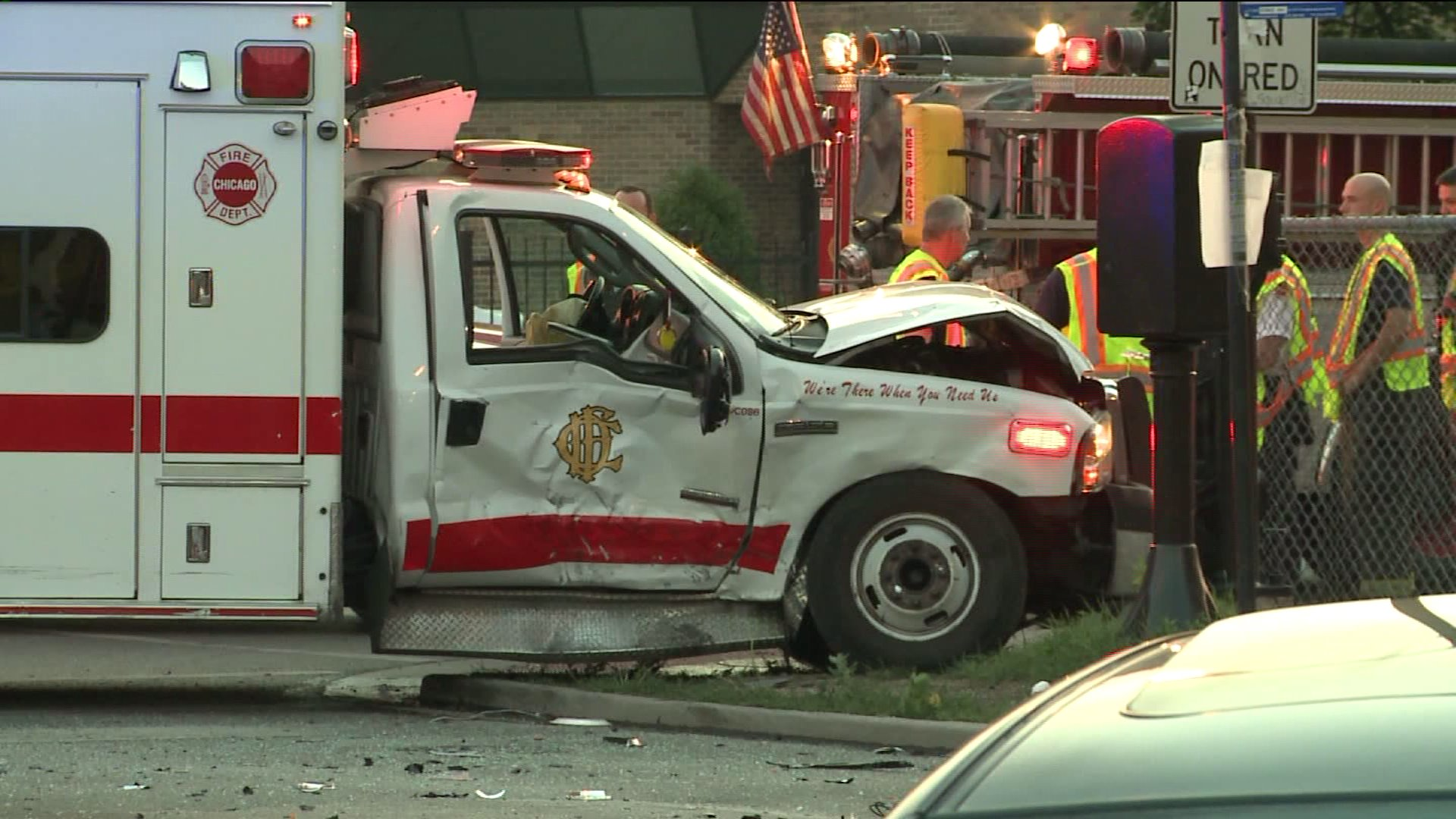 risiko di luar 5 risiko yang sudah dibahas: ambulans mengalami kecelakaan, dsb
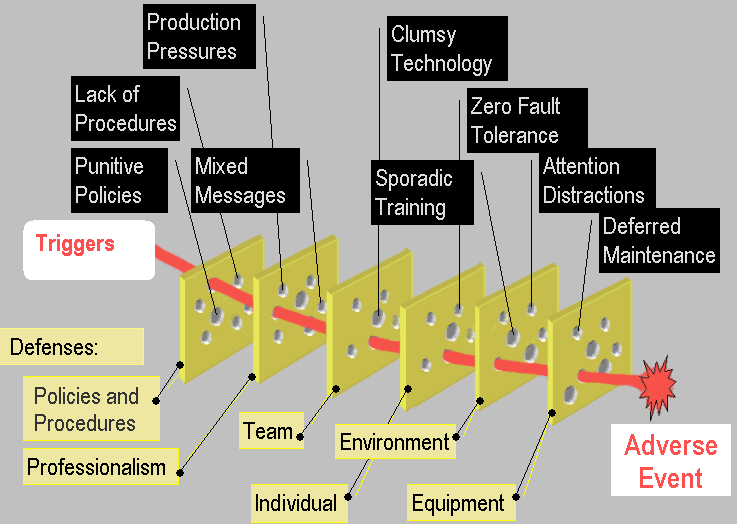 Multi-Causal Theory 
“Swiss Cheese” diagram 
(Reason, 1991)
[Speaker Notes: Individu :]
Lingkup risk analysis
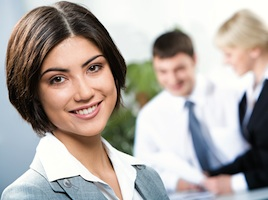 What can happen
When it could happen
Factors associated with the occurrence
Initiate
Quality Risk Management Process
Risk Assessment
Risk Identification
Risk Analysis
Risk Evaluation
unacceptable
R
i
n
s
o
k
i
t
a
M
Risk Control
c
a
i
n
n
a
u
g
m
Risk Reduction
e
m
m
o
e
C
n
t
k
t
Risk Acceptance
s
o
i
o
R
l
s
Output / Result of the
Quality Risk Management Process
Risk Review
Review Events
Proses manajemen risiko
What might go wrong or has gone wrong?
What is likelihood or probability?
What are the consequences (severity)? 
What is the level of risk? Any mitigating factors?
[Speaker Notes: Kotak kuning harus diidentifikasi, analisis]
Proses manajemen risiko
Menetapkan lingkup
Manajemen risiko
Kajian risiko (risk assessment)
Identifikasi risiko
Komunikasi
dan
Konsultasi
pd
stakeholders
Monitoring,
audit
dan
Tinjauan
(review)
Dukungan
internal
Analisis risiko
Evaluasi risiko
tdk
ya
Tindakan/treatment
 terhadap
risiko
Proses manajemen risiko
Manajemen Risiko
Pelayanan obat
Kajian risiko 
(risk assessment)
Identifikasi risiko 
Pada pelayanan obat
Komunikasi
dan
Konsultasi
pd
stakeholders
Monitoring,
audit
dan
Tinjauan
(review)
Dukungan
internal
Analisis risiko
Evaluasi risiko
tdk
ya
Tindakan/treatment
 terhadap
risiko
[Speaker Notes: Identifikasi, analisis, evaluasi]
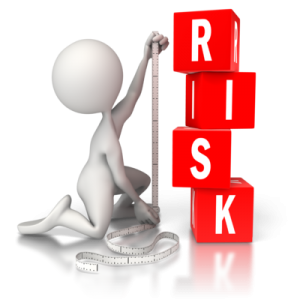 Risk assessment Identifikasi risikoAnalisis risikoEvaluasi risiko
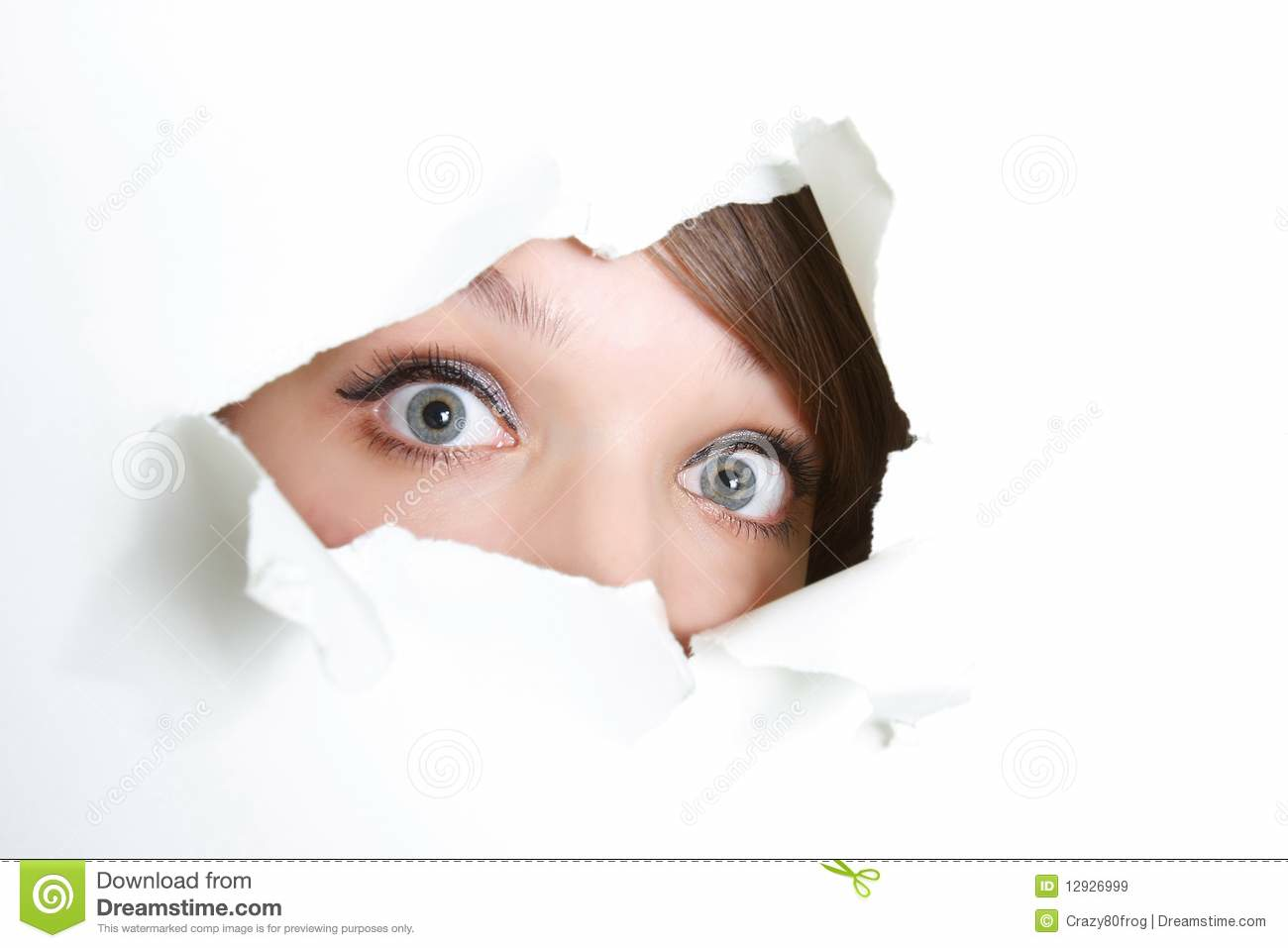 Identifikasi risiko
Dapat 
   diidentidikasi dari
Hasil Audit 
Komplain
Klaim 
Incidents
Brainstorming
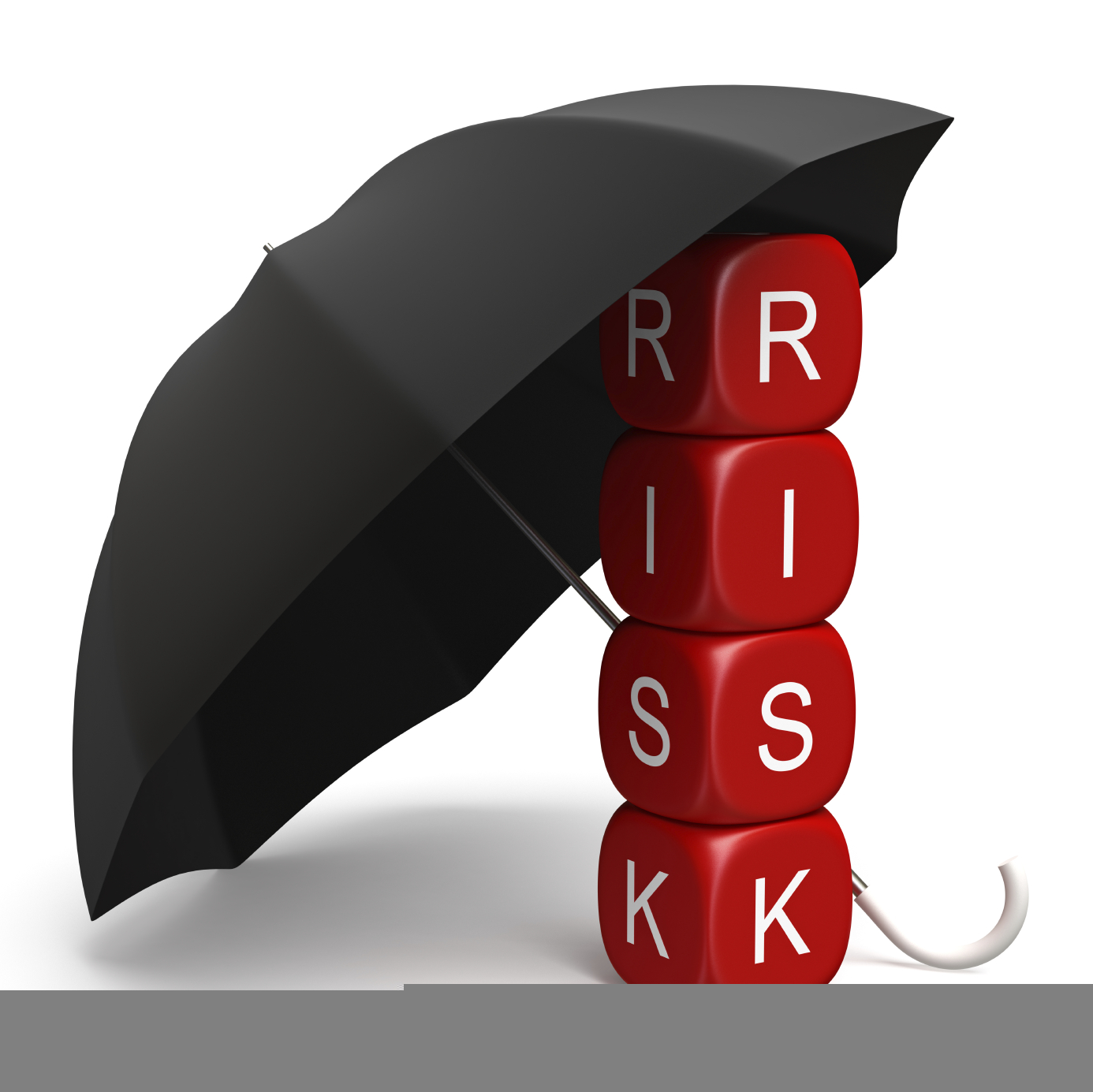 Risk analysis adalah
Menentukan 
estimasi risiko
kuantitatif atau kualitatif tehnik-tehnik evaluasi/matemattis
Proses mengenali
hazard yang mungkin terjadi & 
potensi kegawatan dari 
hazard tersebut
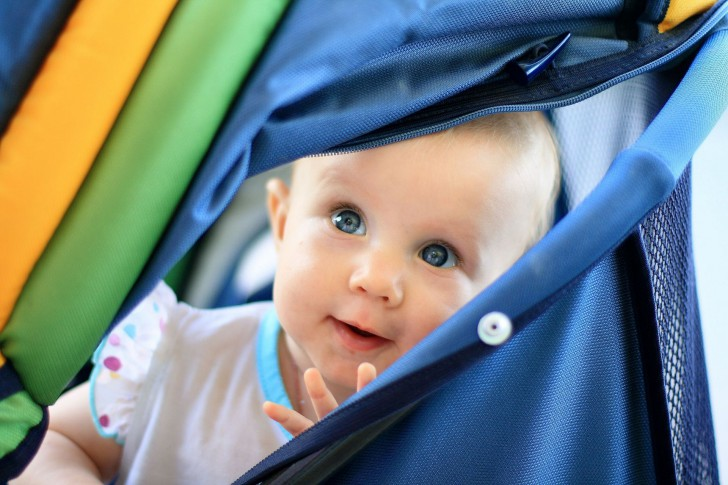 Analisis risiko dilakukan dengan alat sbb:
Severity analysis
RCA
FMEA
Evaluasi Risiko(Penilaian risiko)
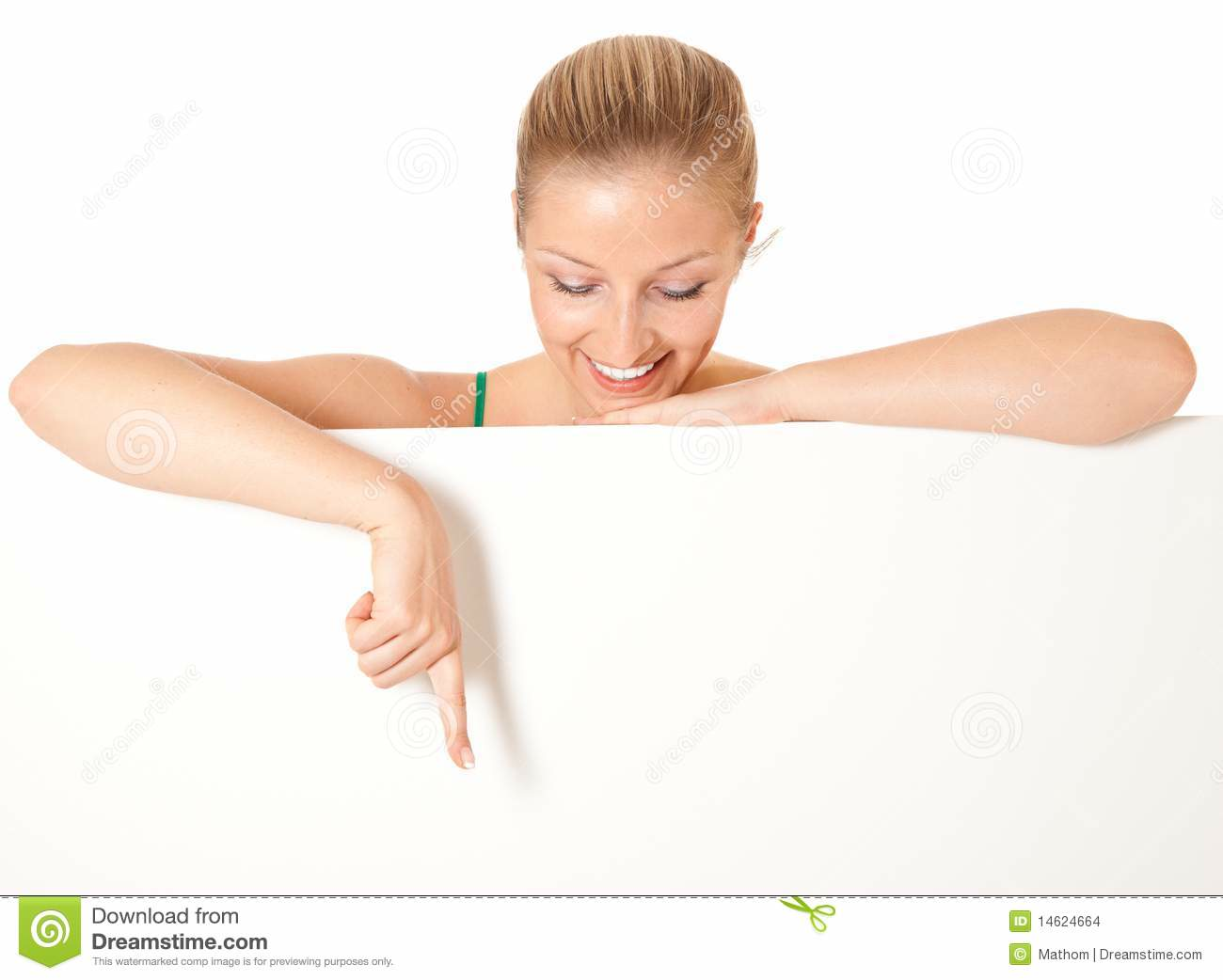 Perlu treatment  ?
Action Plan
Terima kasih